Виховний захід на тему:«Козацькому роду нема переводу»
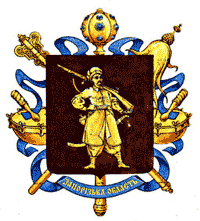 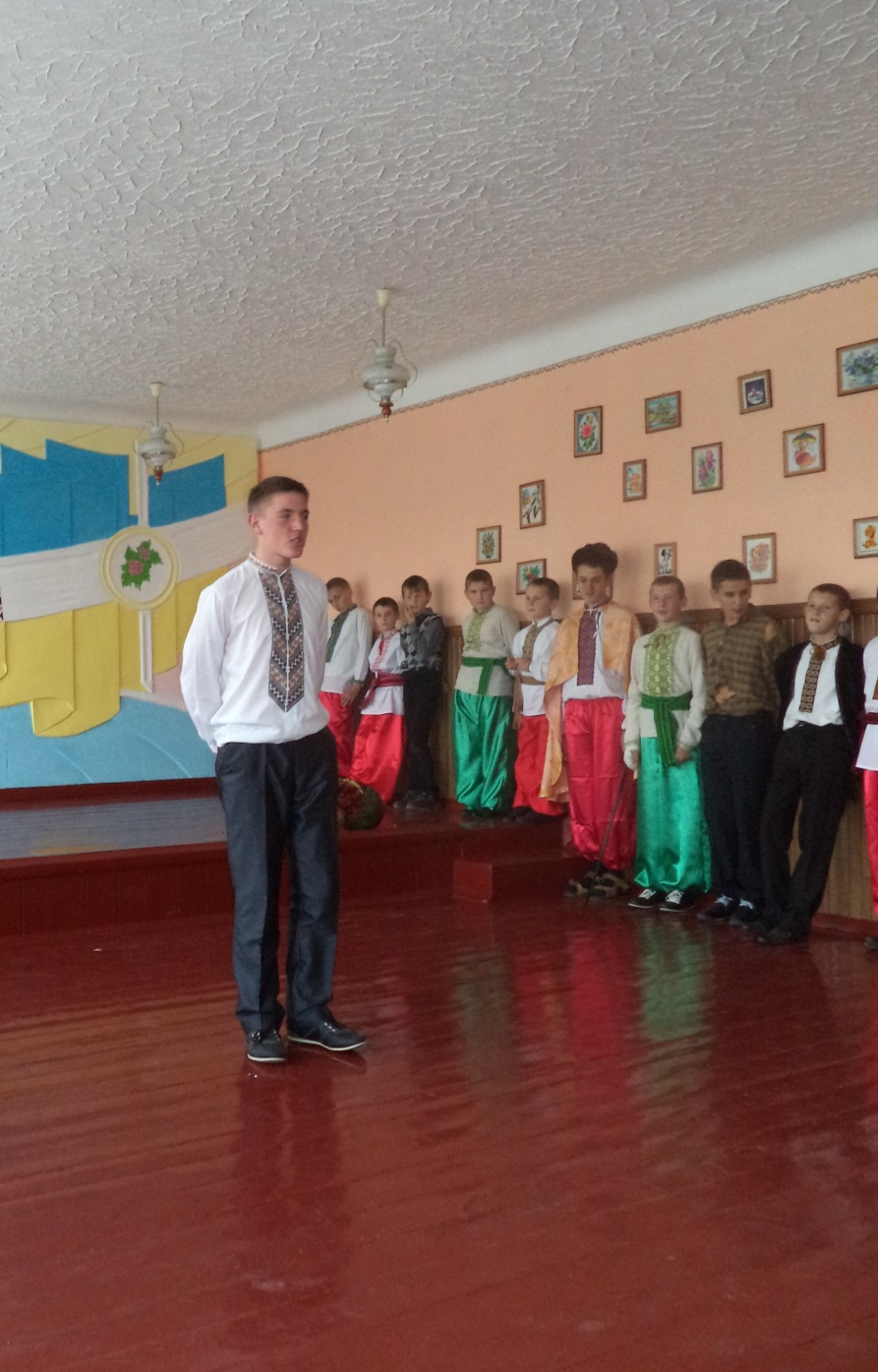 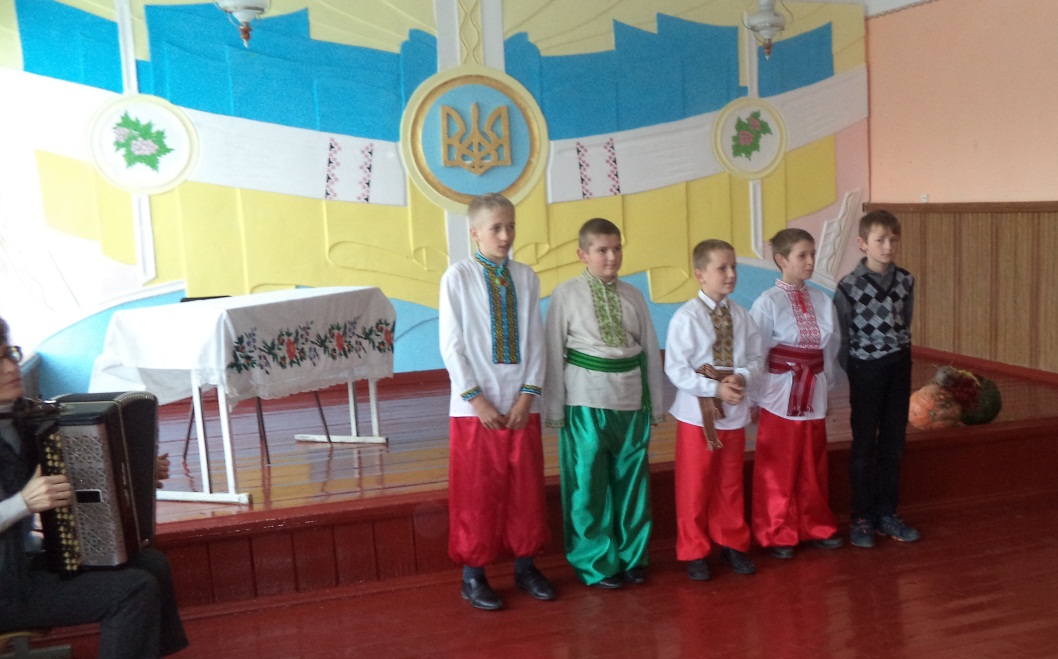 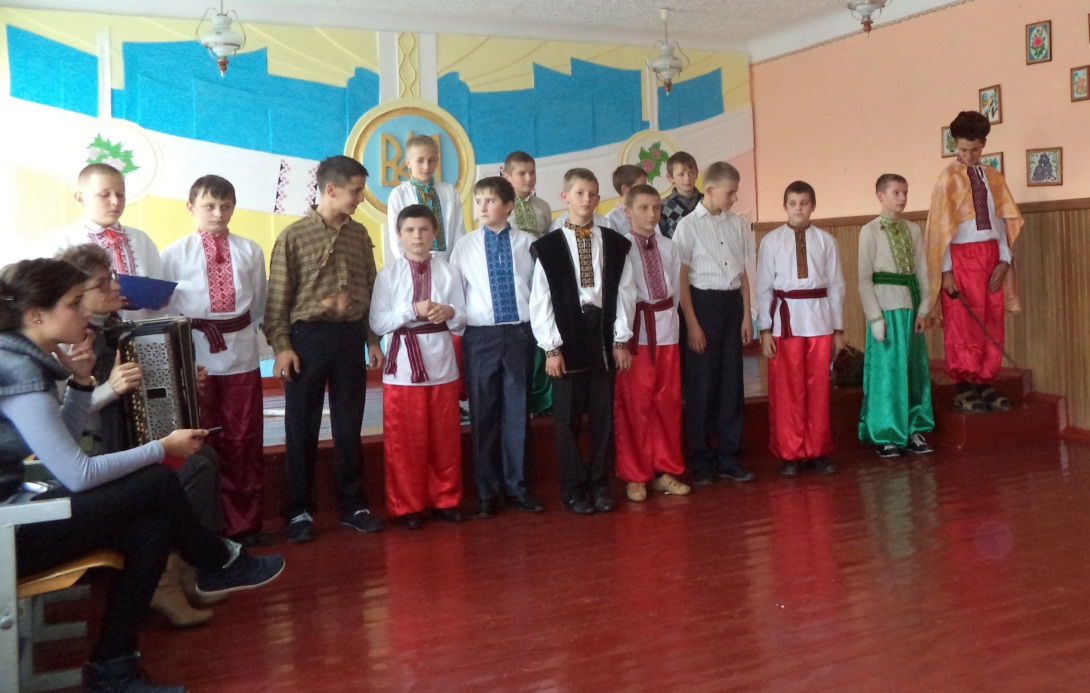 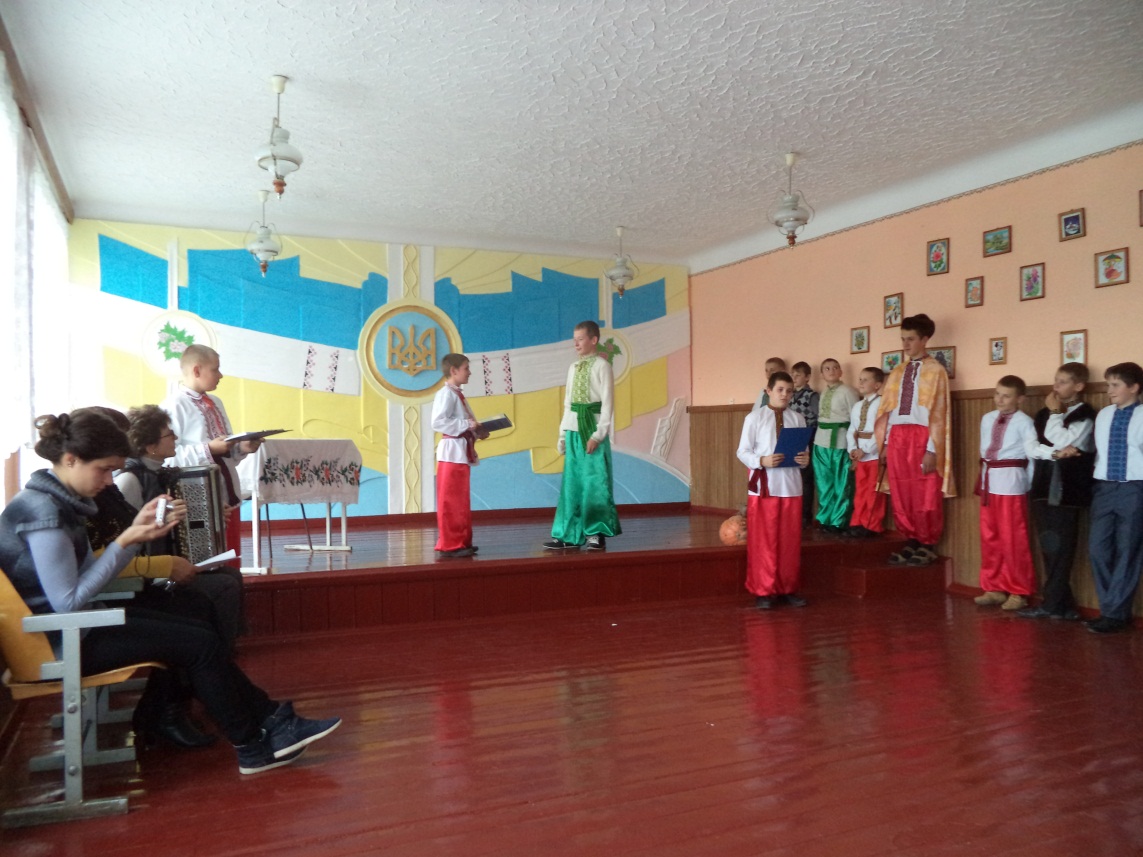 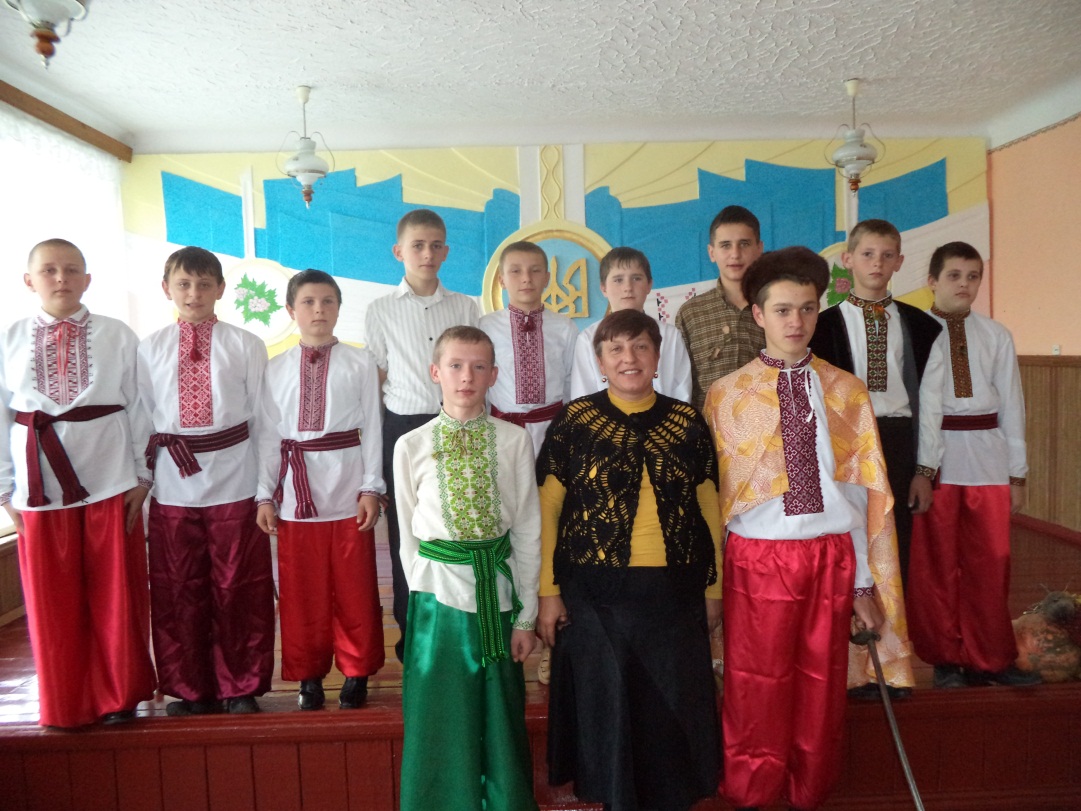 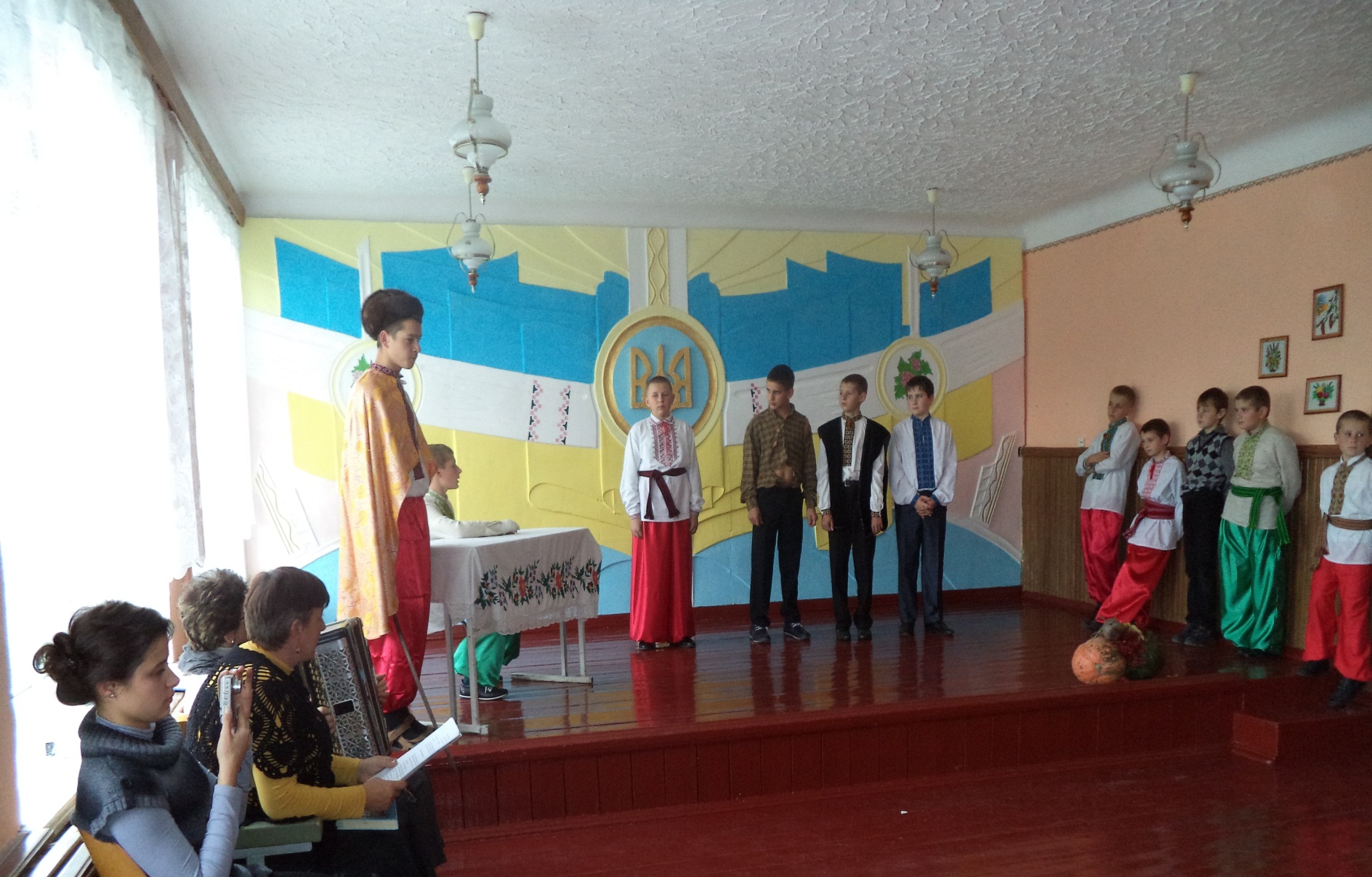 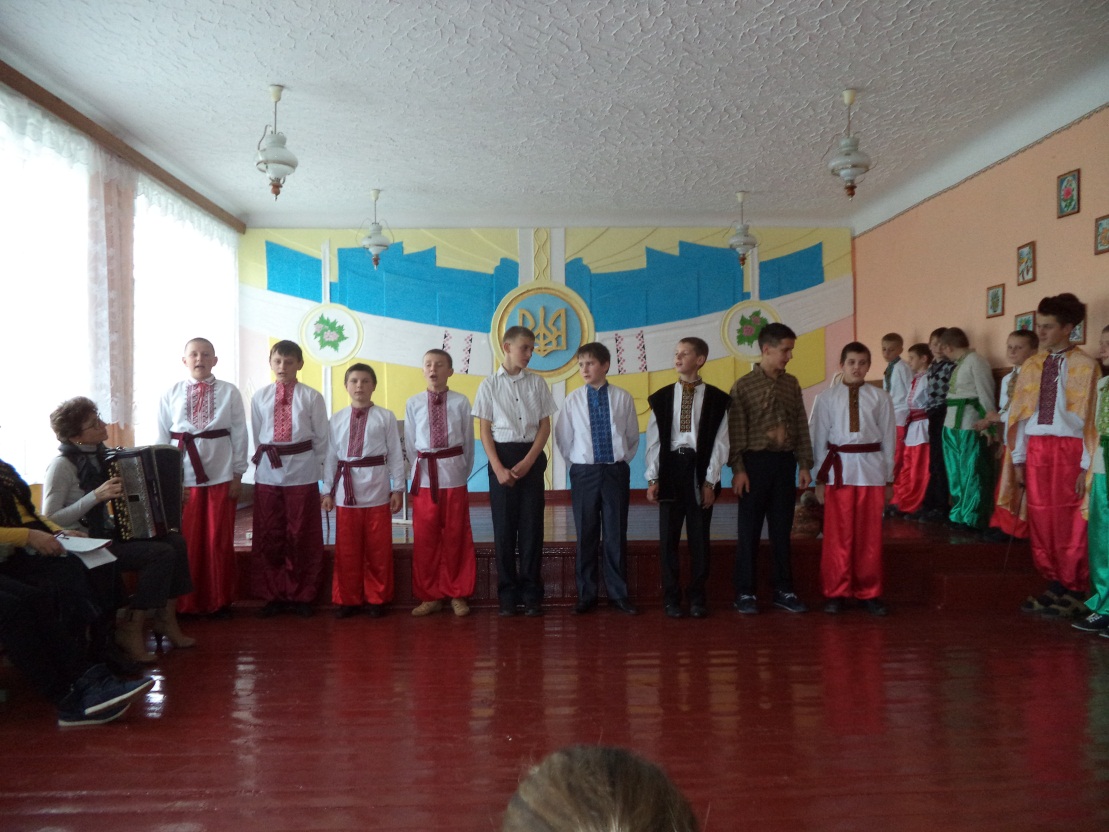 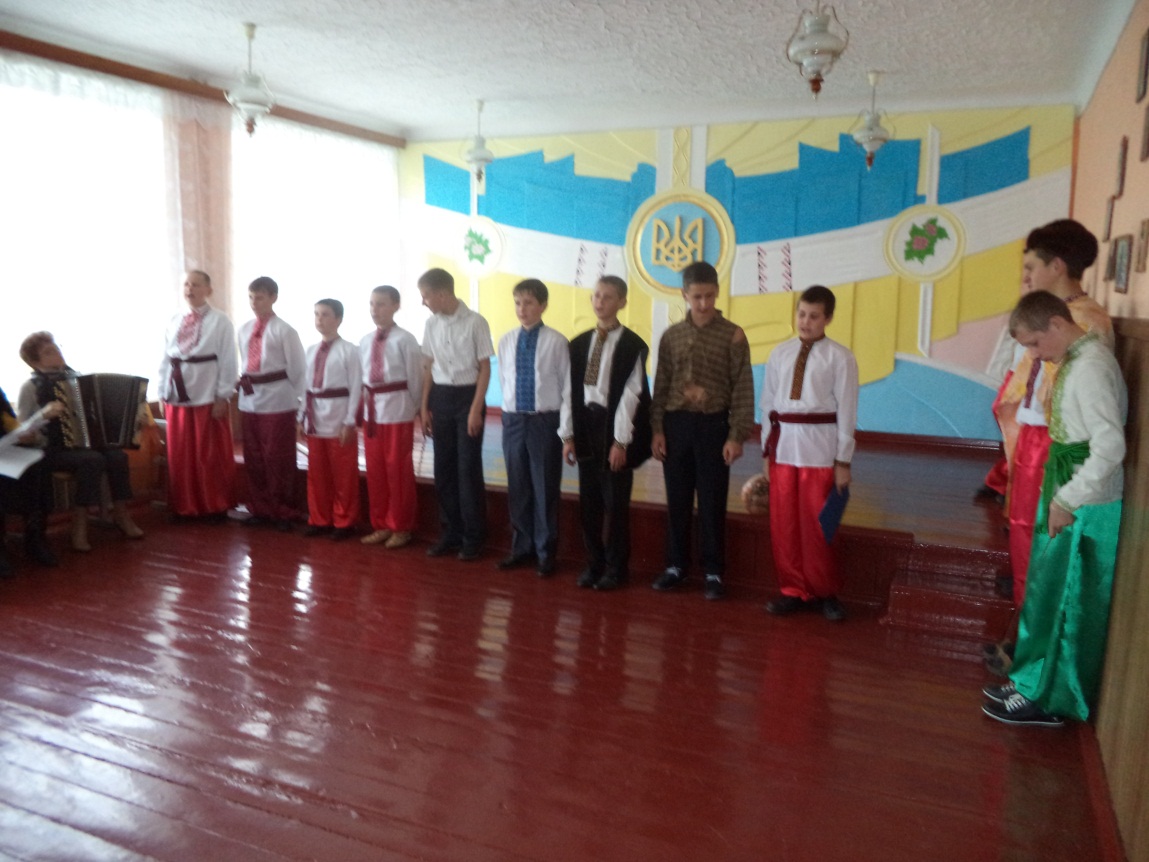